Technology for Producing High Quality Tactile GraphicsLucia Hasty, MA, CTVIRocky Mountain Braille Associates
Virginia AER2013
© Lucia Hasty 2/2013
PHOENIX Braille and tactile graphics embosserEnabling Technologies
© Lucia Hasty 2/2013
Good things to know about the Firebird software
Easy to learn
Continually updated with new features to improve
         graphics production
Updates free, downloadable from Enabling website
Copy and paste braille from your translation program 
          into an image in Firebird. 
Compliant with the BANA Guidelines and Standards for Tactile Graphics
© Lucia Hasty 2/2013
© Lucia Hasty 2/2013
www.brailleauthority.org/tg   

Html version for download
Searchable 
Printable .pdf version
Print and braille versions for purchase- APH
Supplement with examples of TGs- APH
© Lucia Hasty 2/2013
Good things to know about the Phoenix embosser, continued
Have produced over 1500 tactile graphics with my Phoenix

Has produced steadily with no maintenance problems

Option to emboss on wide or narrow paper 

Two embossing heads- one for text and one for high resolution graphics

Standard Library of Congress braille for text
© Lucia Hasty 2/2013
More good things to know about the Phoenix embosser
Price is reasonable for a dual purpose embosser.
  Enabling’s Tech Support is superb.
© Lucia Hasty 2/2013
FEATURES
Dual embossing heads- 
one for standard braille (text)
one for high resolution graphics

Single-sided embossing

8.5” or 11.5” wide tractor-feed paper
© Lucia Hasty 2/2013
Software:  FIREBIRD GRAPHICS
Create graphic from a scanned image to which various filters are applied

Will open gif, tiff, jpg, png, bmp files

Will not open pdf, prn, brg files

Simplified drawing program included
© Lucia Hasty 2/2013
© Lucia Hasty 2/2013
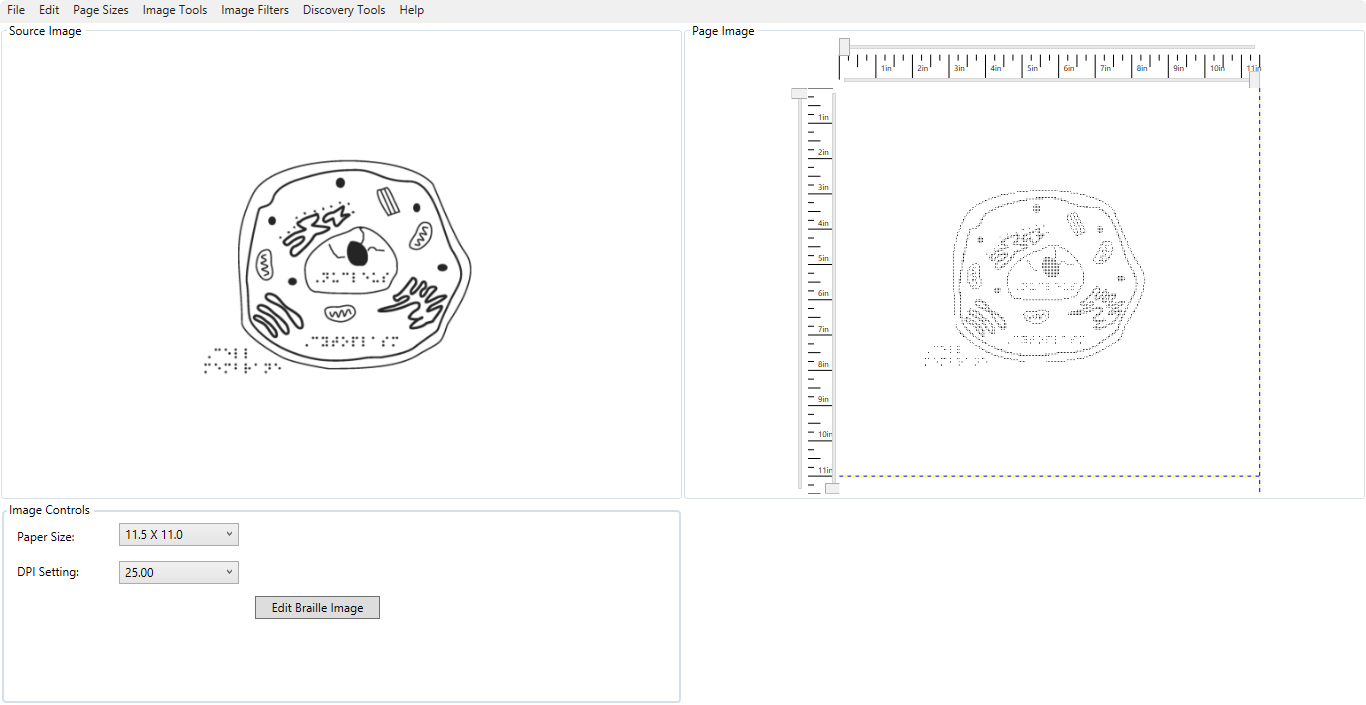 Animal Cell- APH Tactile Graphic Image Library
© Lucia Hasty 2/2013
Free software for images
Paint.net
http://www.cnet.com/1770-5_1-0.html?query=paint.net&tag=srch

Inkscape
http://inkscape.downloadasaurus.com/
© Lucia Hasty 2/2013
© Lucia Hasty 2/2013
Thank you for coming today.
Contact me if you have more questions.

Lucia@tactilegraphics.org
© Lucia Hasty 2/2013